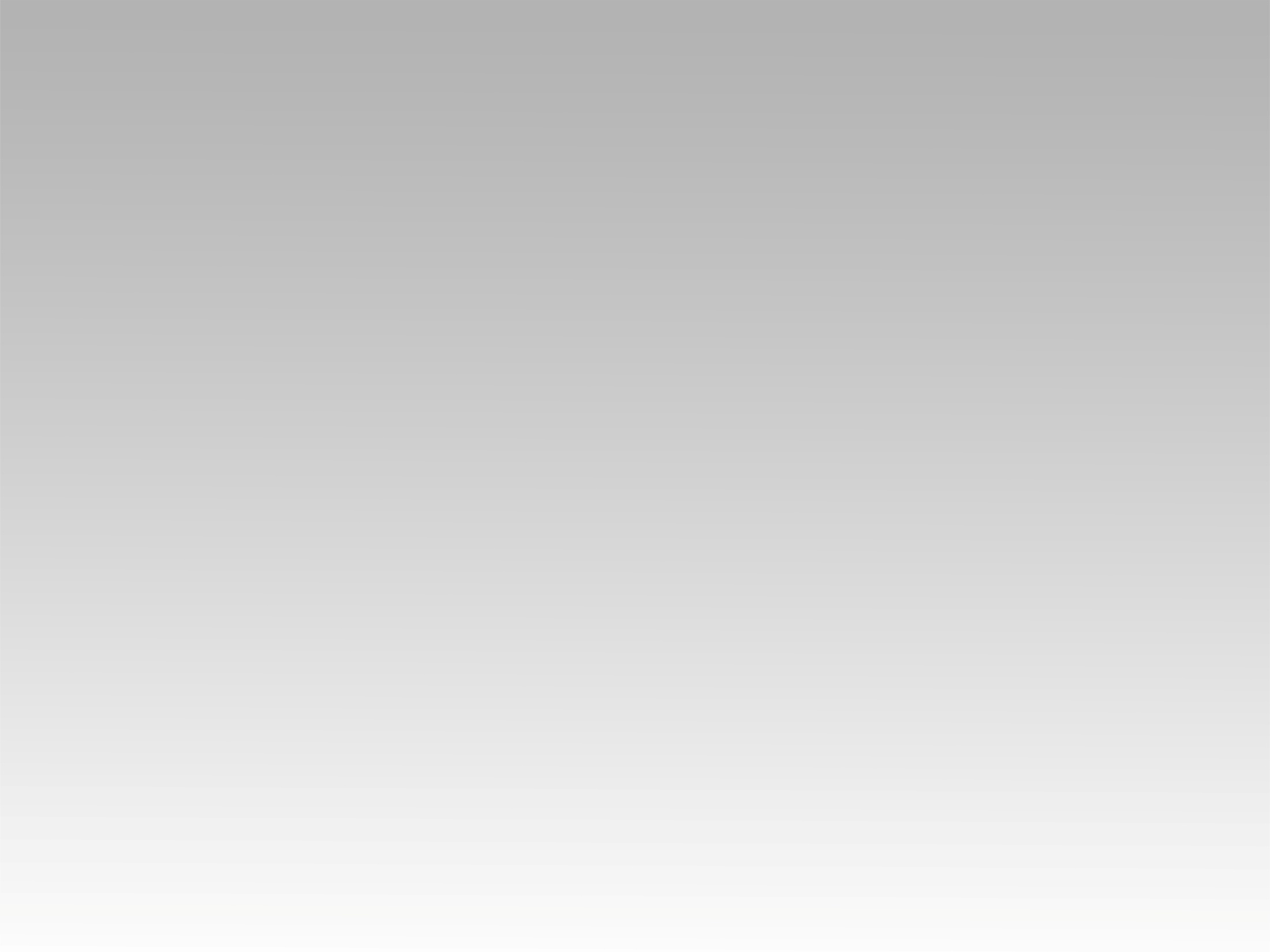 تـرنيــمة
لا انسى يوما سيدى
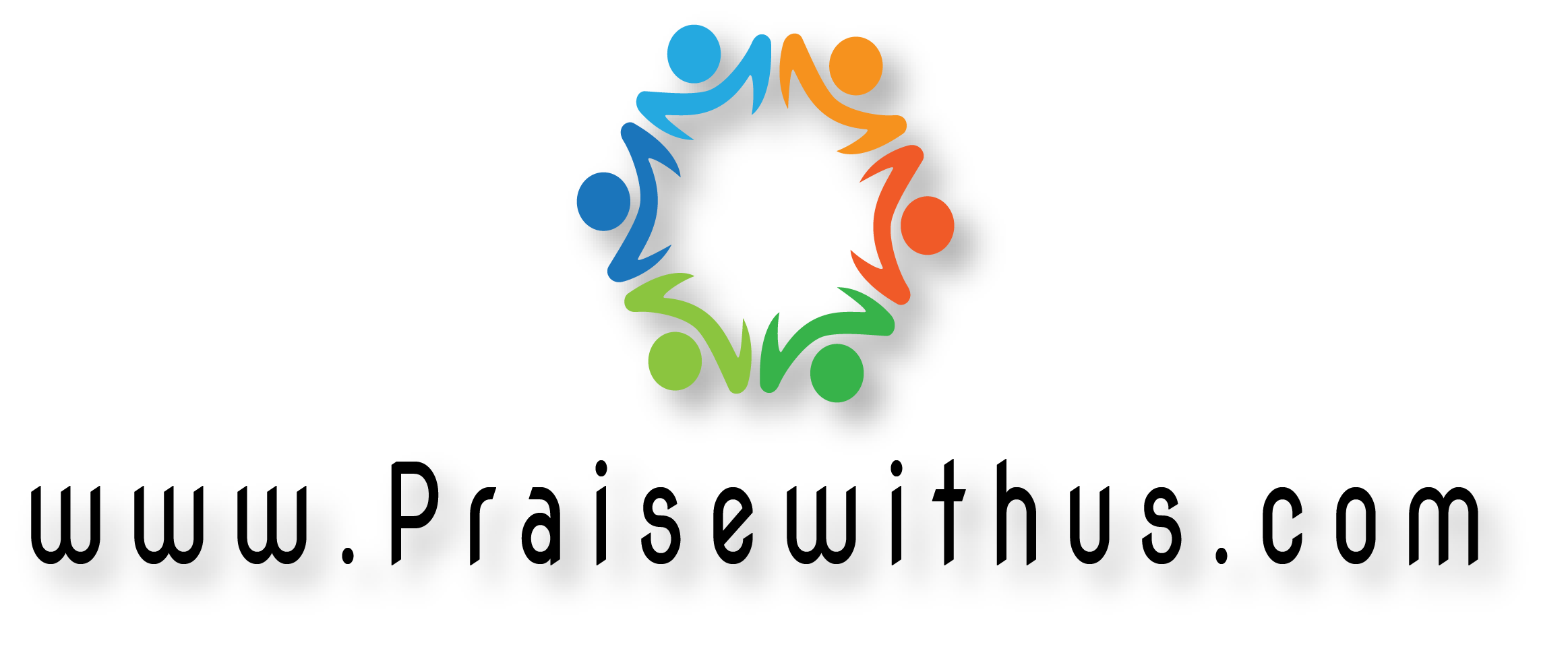 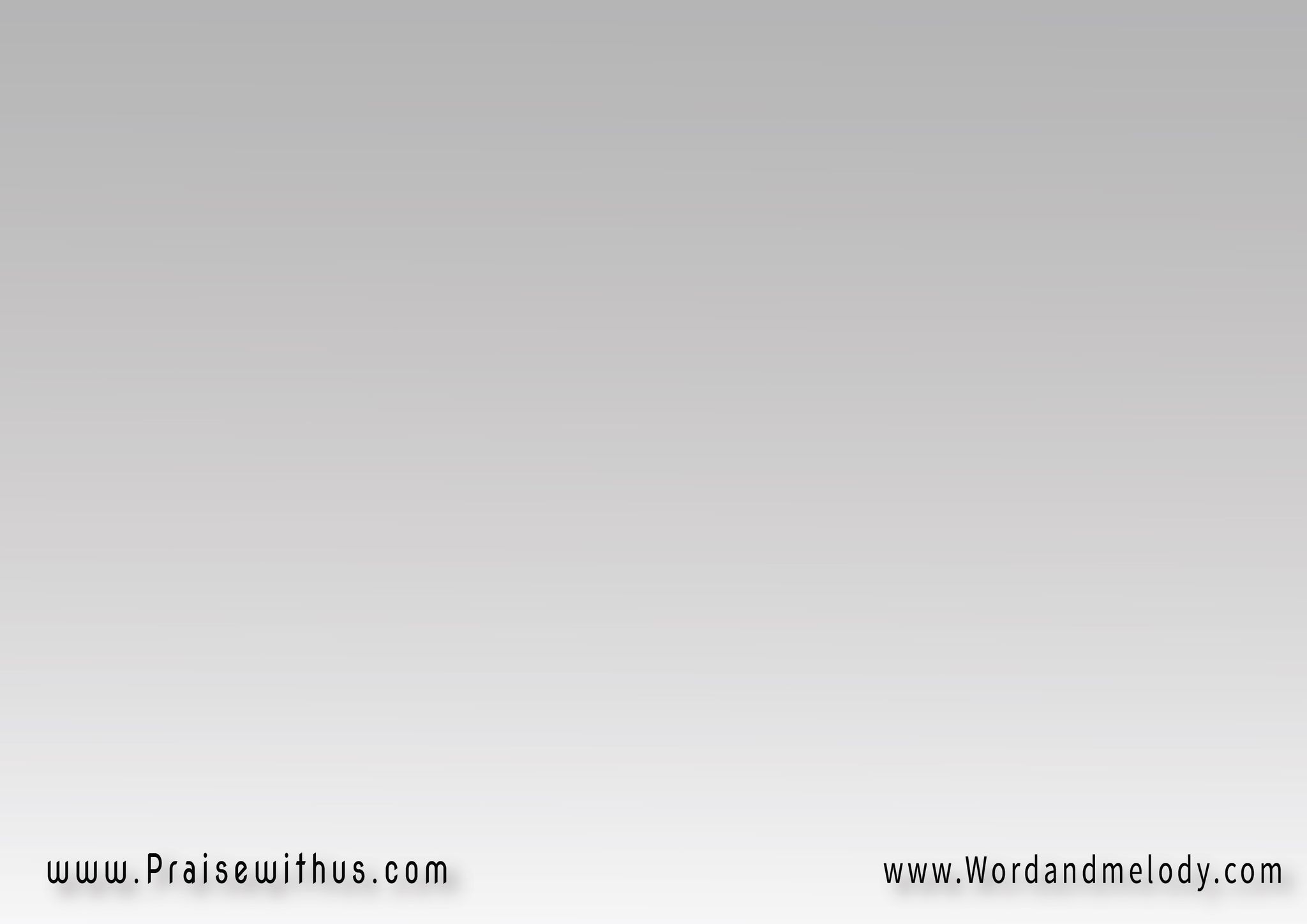 1-
(لا أنسَى يَوْمَاً سَيِّدِي عِندَ الصَّليبأعْلنتَ لي عَن حُبِّكَ أيـــــــا حَبيب)2(مِنْ يَوْمِها أنا سَعيد إذ حُبُّكَ دَوْمَاً مَجيدْ)2 ياسَيِّدي
2-
(لا أنسَــــى أيَّامَاً مَضَتْ بحُبِّكَكَلَّلْتَها ياسَيِّدي بِجُـــــــــــــــــودِكَ)2(خُطايَ تَشْهَدُ لَكَ  أيَّامِي تَحْكِي حَبَّكَ)2ياسَيِّدِي
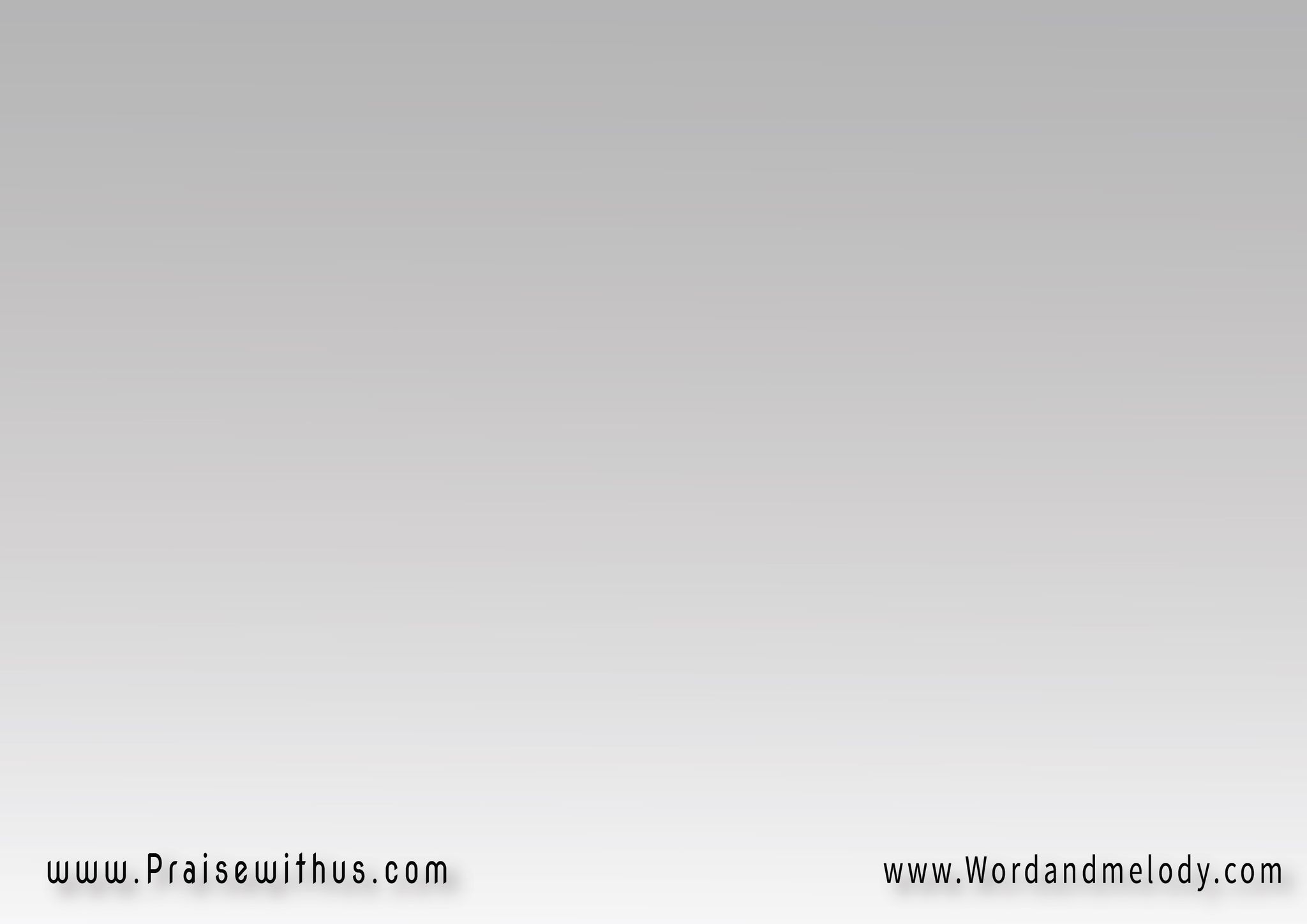 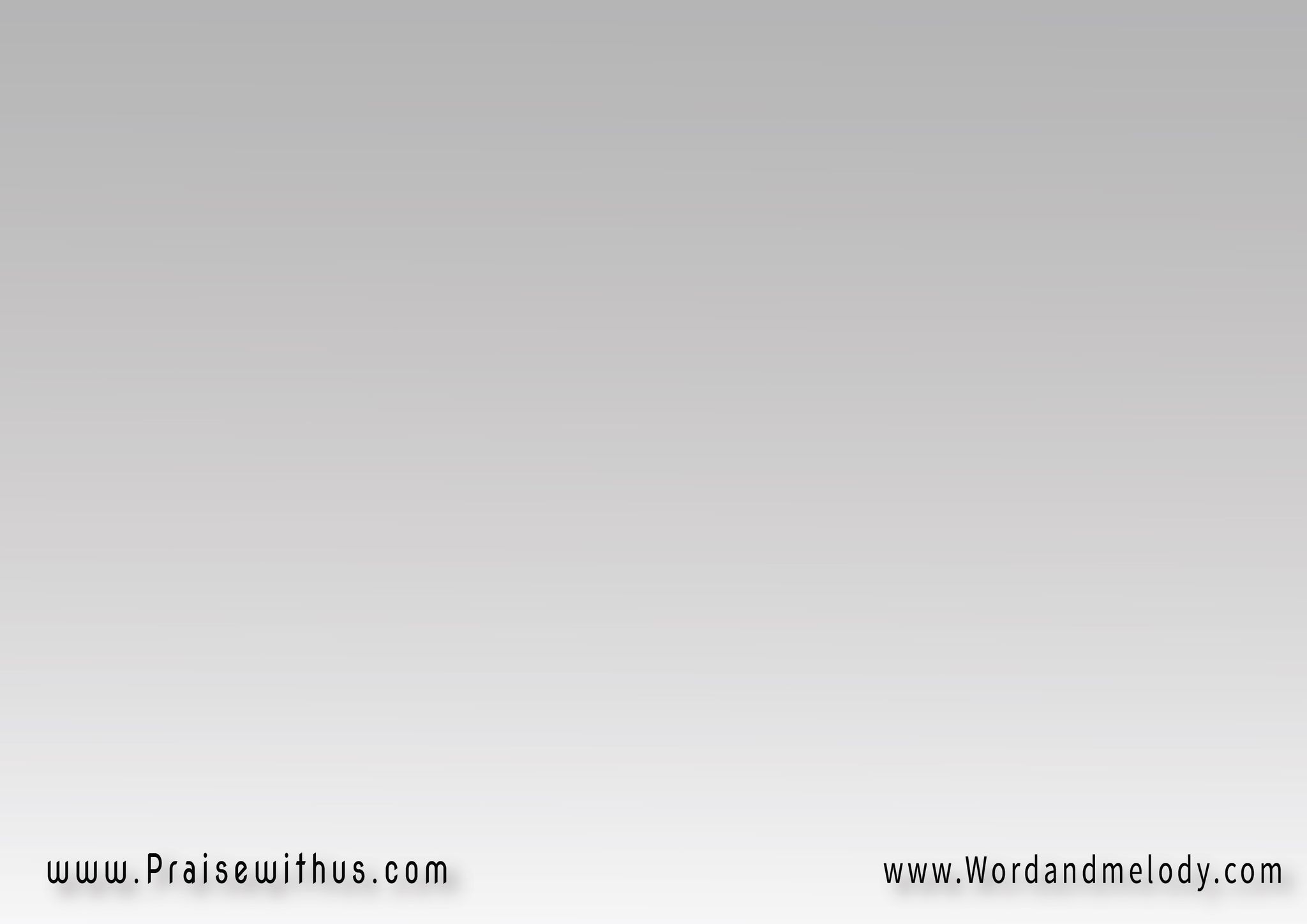 3-
(رَاعِيَّ أنتَ سَيِّدِي رَبَّ الهُدَىالخَيْرُ وَالرَّحْمَةُ لي طولَ المَدَى)2(تَقُودُني تُريحُني  تُدْخِلُني المَجْدَ السَّني)2ياسَيِّدِي
4-
(لابُدَّ يَوْمَاً سَيِّدِي سَوْفَ تَعُودْلابُدَّ أنْ تأتي لِكــي تَفي الوُعُودْ)2(أمين يارَبَّنا تَعَال  تَعَالَ حَقِّقْ الآمَالْ)2 ياسَيِّدِي
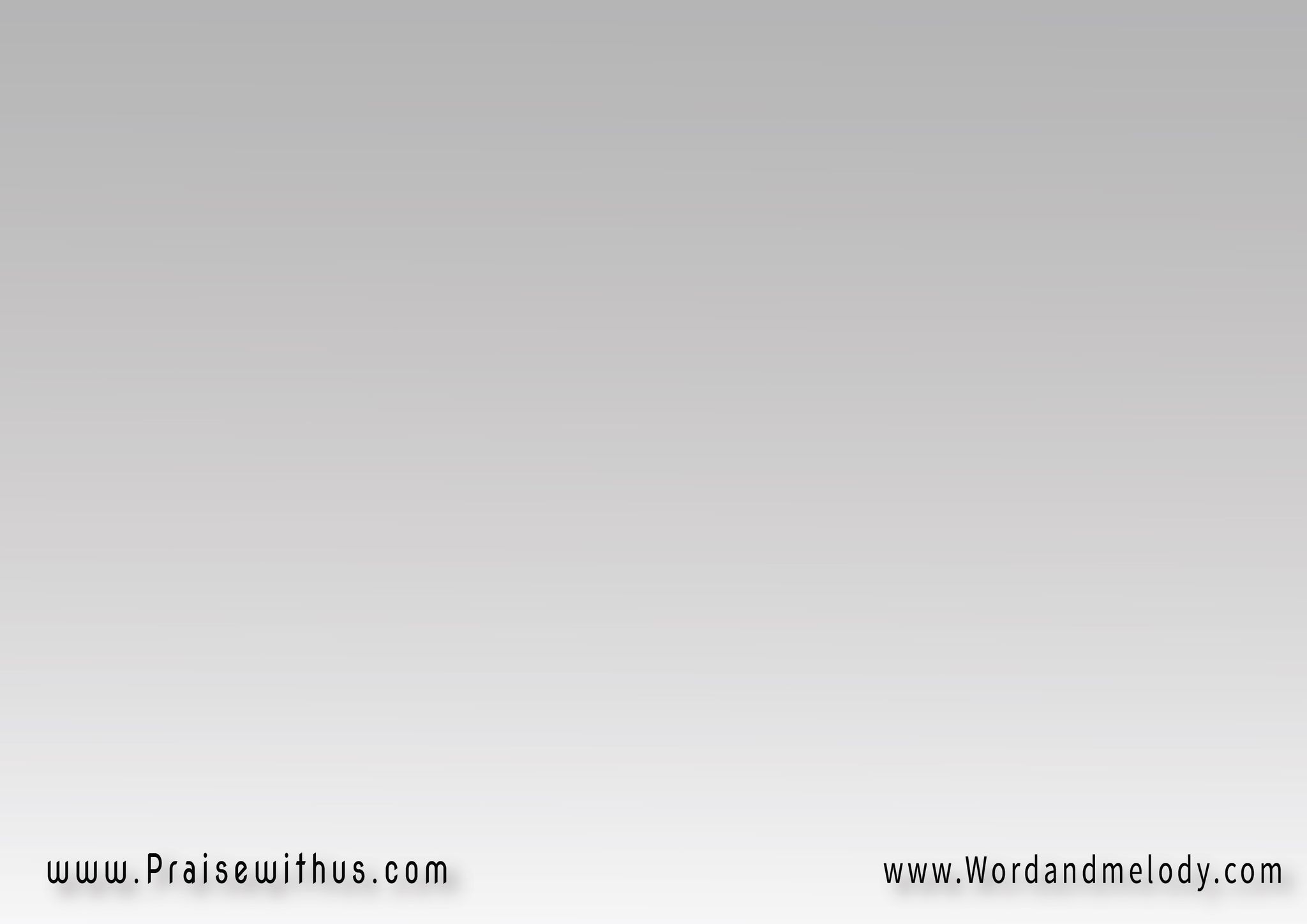 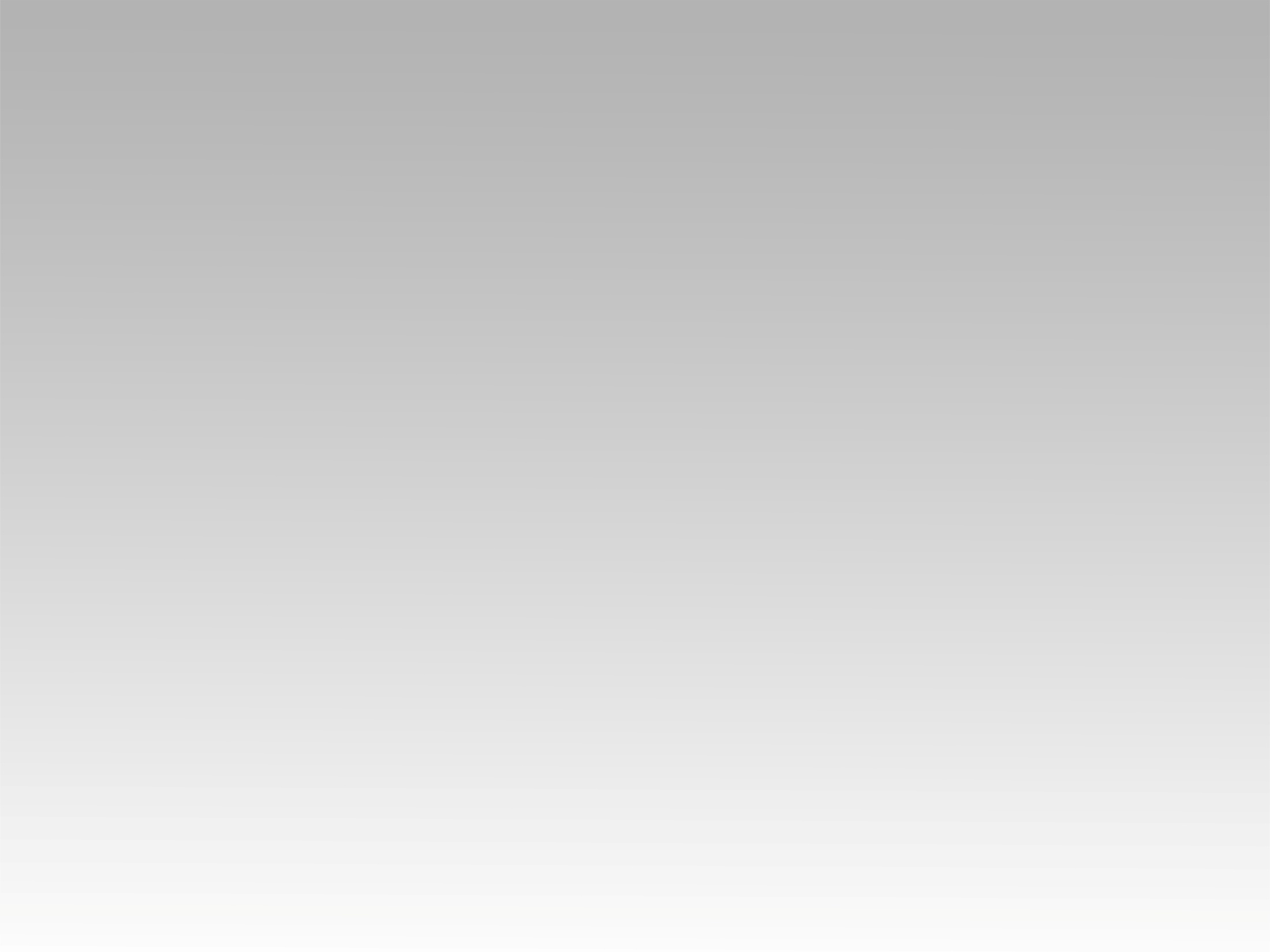 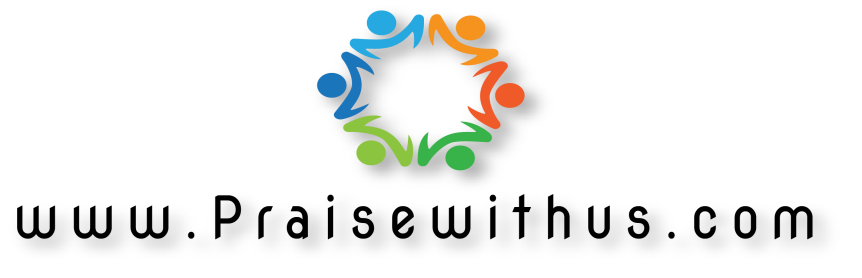